PHY 752 Solid State Physics
11-11:50 AM  MWF  Olin 107

Plan for Lecture 8:
Reading: Chapter 8 in MPM; Electronic Structure
Atom
Molecule
Solid
Linear combination of atomic orbital (LCAO) method
2/02/2015
PHY 752  Spring 2015 -- Lecture 8
1
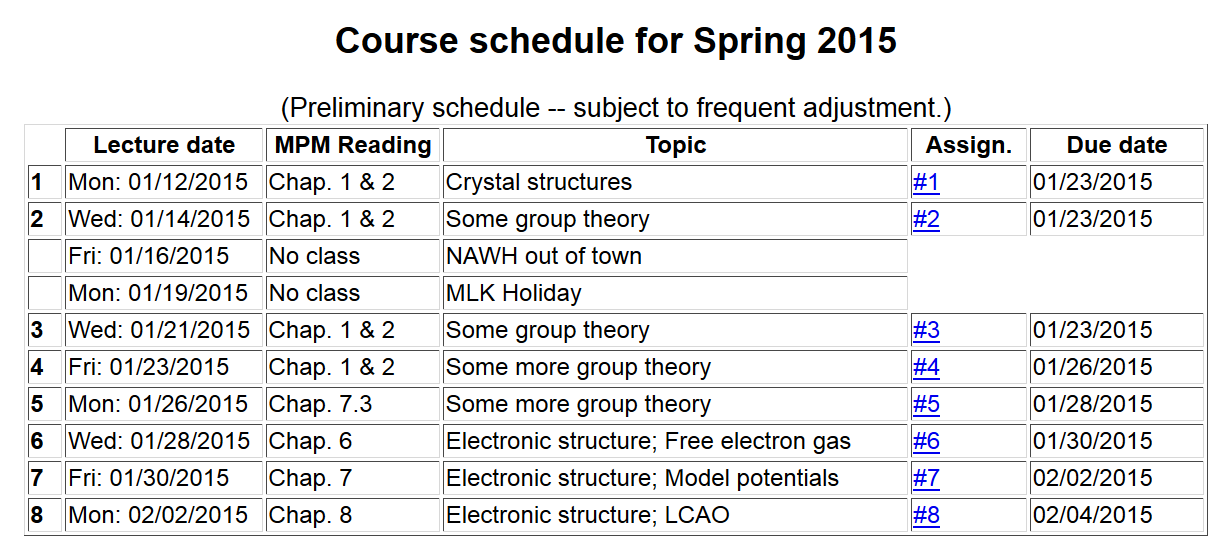 2/02/2015
PHY 752  Spring 2015 -- Lecture 8
2
Electronic structure of an atom
For simplicity we will first consider a single electron system; a H-like ion with atomic charge Ze
E100=-13. 60569253 Z2 eV
a0 = 0. 52917721092 Å
2/02/2015
PHY 752  Spring 2015 -- Lecture 8
3
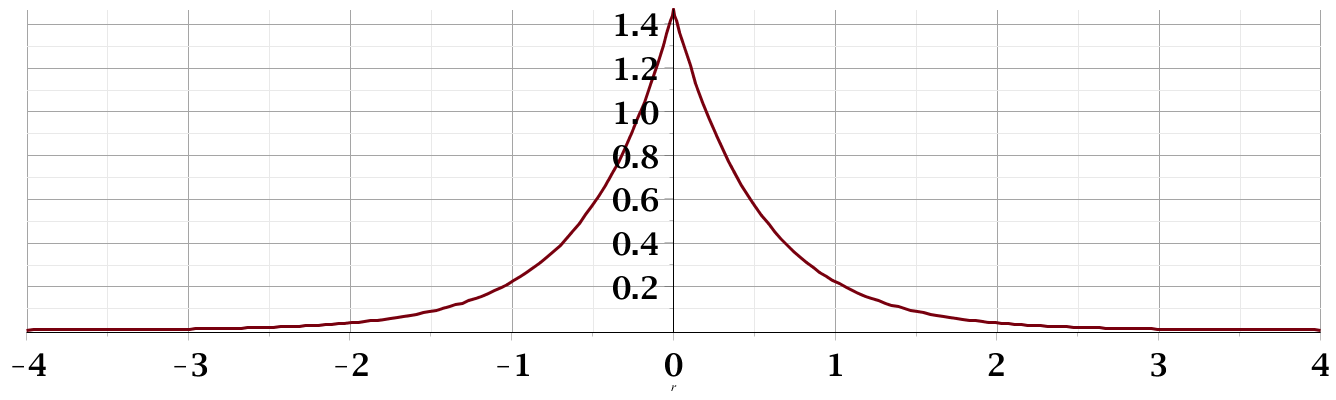 2/02/2015
PHY 752  Spring 2015 -- Lecture 8
4
Electronic structure of H-like molecular ion
(within Born-Oppenheimer approximation)
-e
rB
rA
RAB
ZAe
ZBe
2/02/2015
PHY 752  Spring 2015 -- Lecture 8
5
Electronic structure of H-like molecular ion – continued
Ref.  Pauling and Wilson, Introduction to Quantum Mechanics (1935)   (now published by Dover)
2/02/2015
PHY 752  Spring 2015 -- Lecture 8
6
Electronic structure of H-like molecular ion – continued
E-
Y-
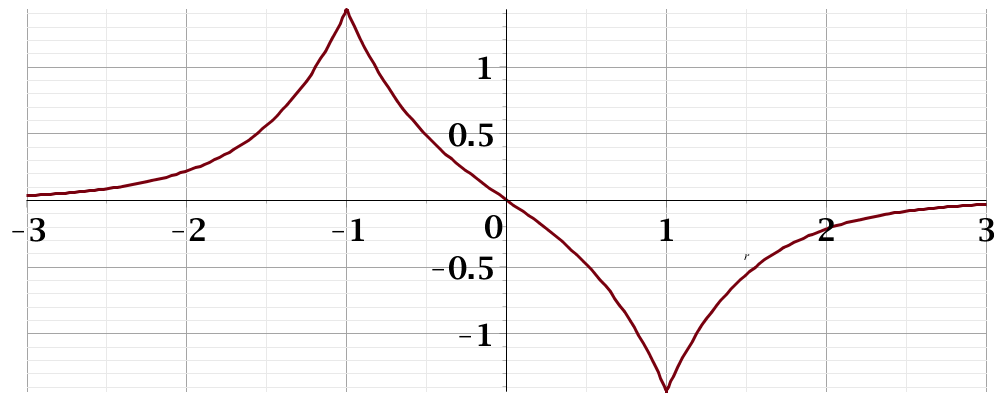 HBB
HAA
E+
Y+
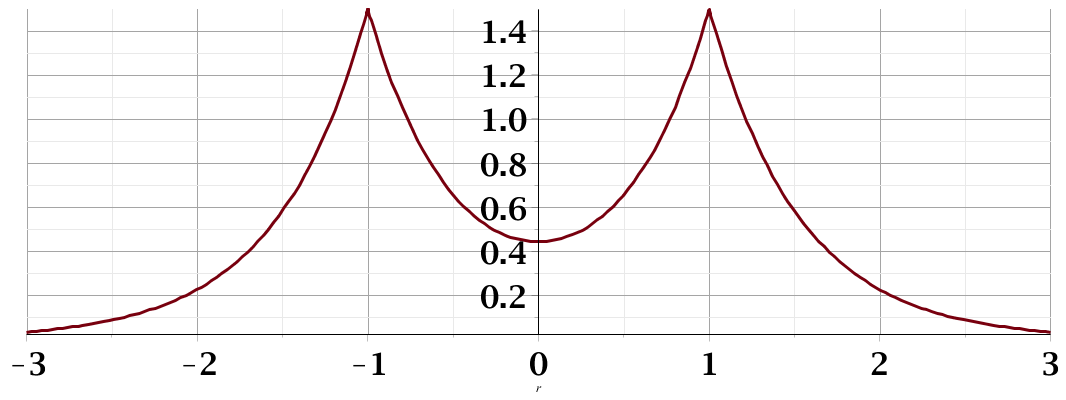 2/02/2015
PHY 752  Spring 2015 -- Lecture 8
7
Extension of approximate “linear combination of atomic orbital” idea to larger systems
N=4
N=3
N=2
4b
…………….
2/02/2015
PHY 752  Spring 2015 -- Lecture 8
8
Extension of approximate “linear combination of atomic orbital” idea to larger systems – some details
2/02/2015
PHY 752  Spring 2015 -- Lecture 8
9
Extension of approximate “linear combination of atomic orbital” idea to larger systems – more details
2/02/2015
PHY 752  Spring 2015 -- Lecture 8
10
Extension of approximate “linear combination of atomic orbital” idea to larger systems – simple cubic lattice
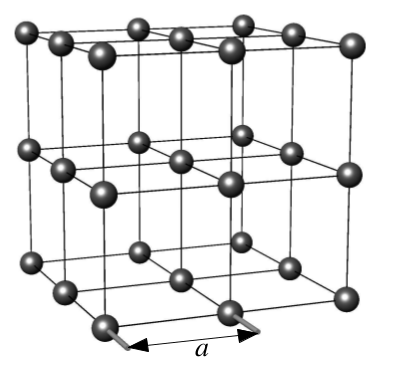 2/02/2015
PHY 752  Spring 2015 -- Lecture 8
11
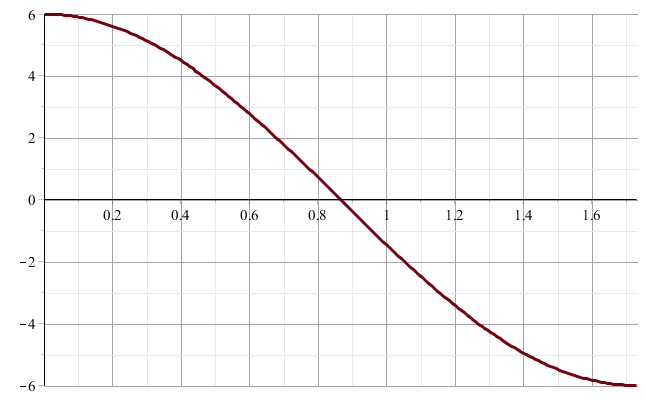 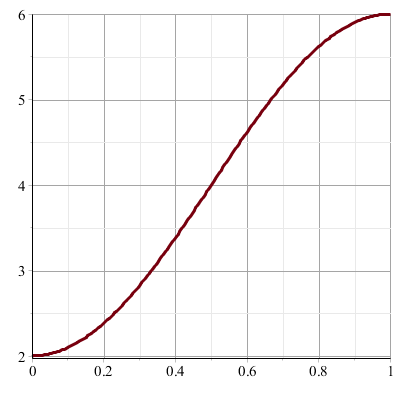 R
X
G
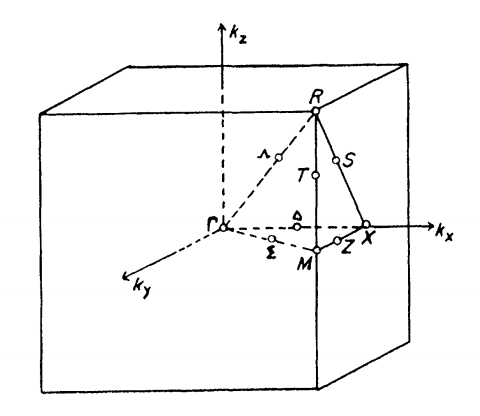 2/02/2015
PHY 752  Spring 2015 -- Lecture 8
12
Extension of approximate “linear combination of atomic orbital” idea to larger systems – body centered cubic lattice
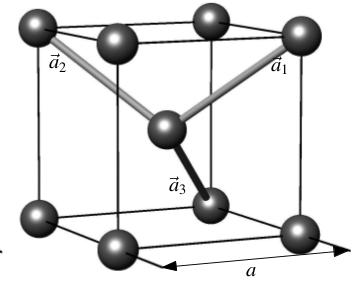 2/02/2015
PHY 752  Spring 2015 -- Lecture 8
13
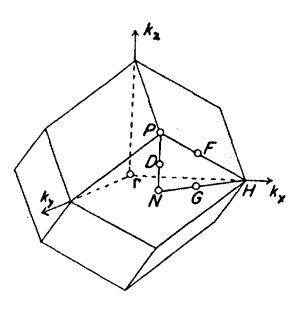 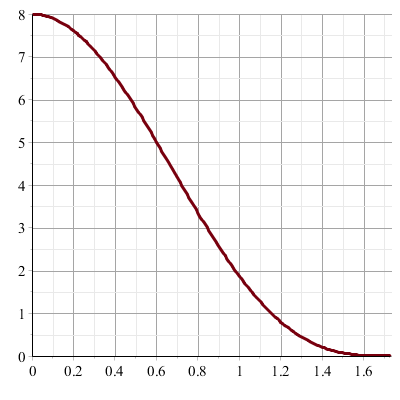 G
P
2/02/2015
PHY 752  Spring 2015 -- Lecture 8
14
Honeycomb lattice (graphene sheet)
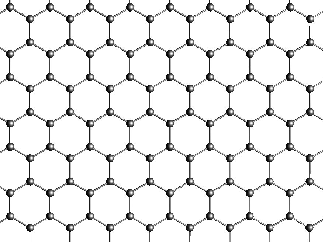 a
2/02/2015
PHY 752  Spring 2015 -- Lecture 8
15
Tight binding electronic structure of graphite -- continued
2/02/2015
PHY 752  Spring 2015 -- Lecture 8
16
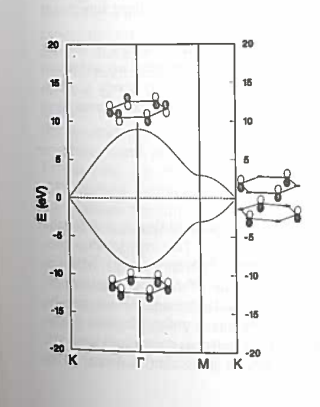 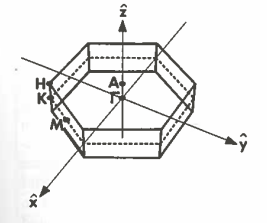 2/02/2015
PHY 752  Spring 2015 -- Lecture 8
17